Promotions
AIM: WHAT IS THE ROLE OF PROMOTIONS IN THE 4p’S?
Work in  pairs to discuss the most outrageous and over the top three promotions you have ever witnessed. 

 Was it successful? Why or why not?
Do now
http://www.prdaily.com/Main/Articles/12_outrageous_PR_stuntsand_the_lessons_learned_9827.aspx
12 most Outrageous PR stunts in History
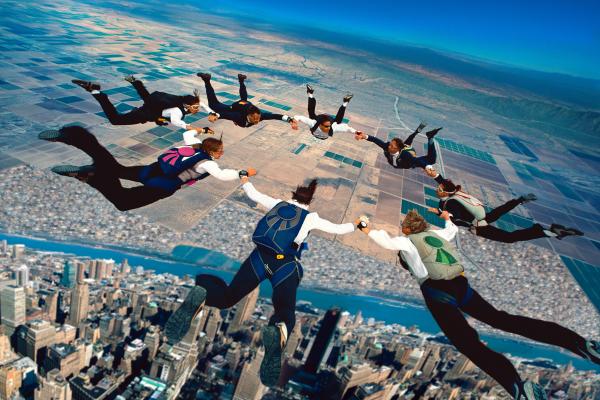 Take out the worksheet from yesterday.

What were your top campaigns?
DO NOW
Outrageous campaigns. Do they work?
https://www.youtube.com/watch?v=FHtvDA0W34I
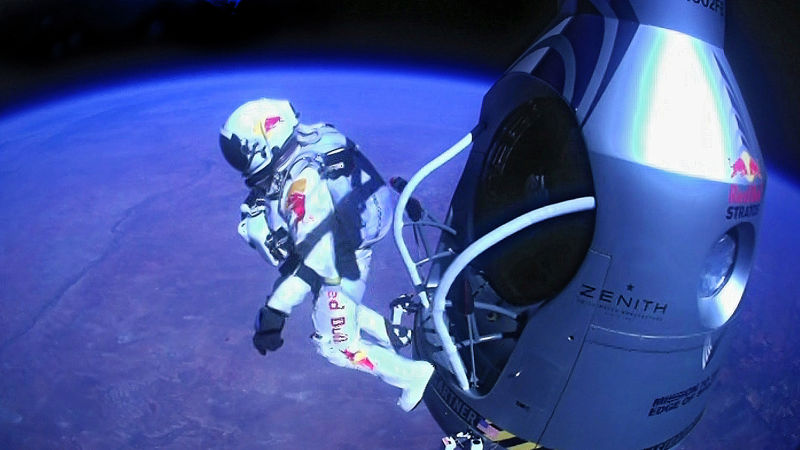 Promotion
Persuasive communication used to inform, remind and entice people to purchase products and services.

Q: What are some reasons a company would use promotional activities?
What is meant by public image?

Companies also use promotional activities to enhance their public image and reputation and persuade people that their products are valuable.
PUBLIC IMAGE
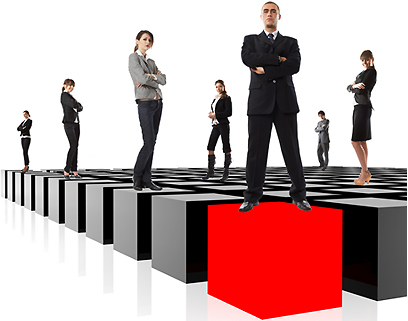 AIDA
The goals of promotional activities are summarized by the phrase – AIDA

AIDA:
Attract Attention
 Build Interest 
Create Desire
Call for Action
It would explain:
 the major features and benefits
identify where it is sold
 advertise sales
 answer customer questions
 and introduce new offerings

Also, product promotion is used to convince prospects to select a product over a competitor’s.
What does a good promotion explain?
PROMOTIONAL MIX
There are five basic categories:
Personal Selling
Advertising
Direct Marketing
Sales Promotion
Public Relations
Requires that company employ a sales representatives who generate and maintain contact with prospects and customers. Costliest form of promotion.
Personal Selling
Q: How does direct marketing generate responses?

Special offers, coupons, discounts.
Advertising
Is a form of non-personal promotion. Companies pay to promote ideas, goods, or services in a variety of media outlets. 
One-way communication!

Q. Where do companies advertise?
Direct Marketing
Is a type of advertising directed to a targeted group of prospects and customers rather than to a mass audience. 
The two forms are printed and electronic direct mail.
 One-way communication!
Consists of all marketing activities other than personal selling, advertising, direct marketing, and public relations that are used to stimulate purchases/sales, and a positive corporate image.

Ex:
Sales Promotion
PR activities enable an organization to influence a target audience and cultivate media relations.

(PR) campaigns try to create a favorable image for the company, its product or its policies.
Public relations
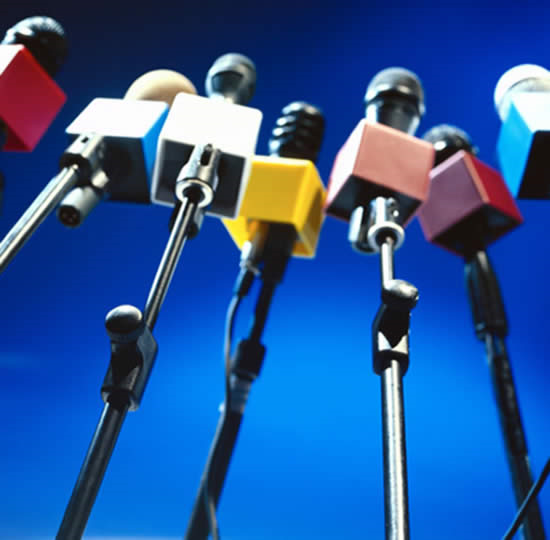 The concept of the promotional mix is to use a combination of the mentioned strategies while implementing a cost effective allocation of resources.
Why do companies use the promotional mix?
What is promotion? 
What are the different types of promotions? 
What is meant by one-way communication? 
Why is public relations an important component of the promotional mix?
LET’S REVIEW!